Spatial distribution of AOT
observed by 4AZ-MAXDOAS
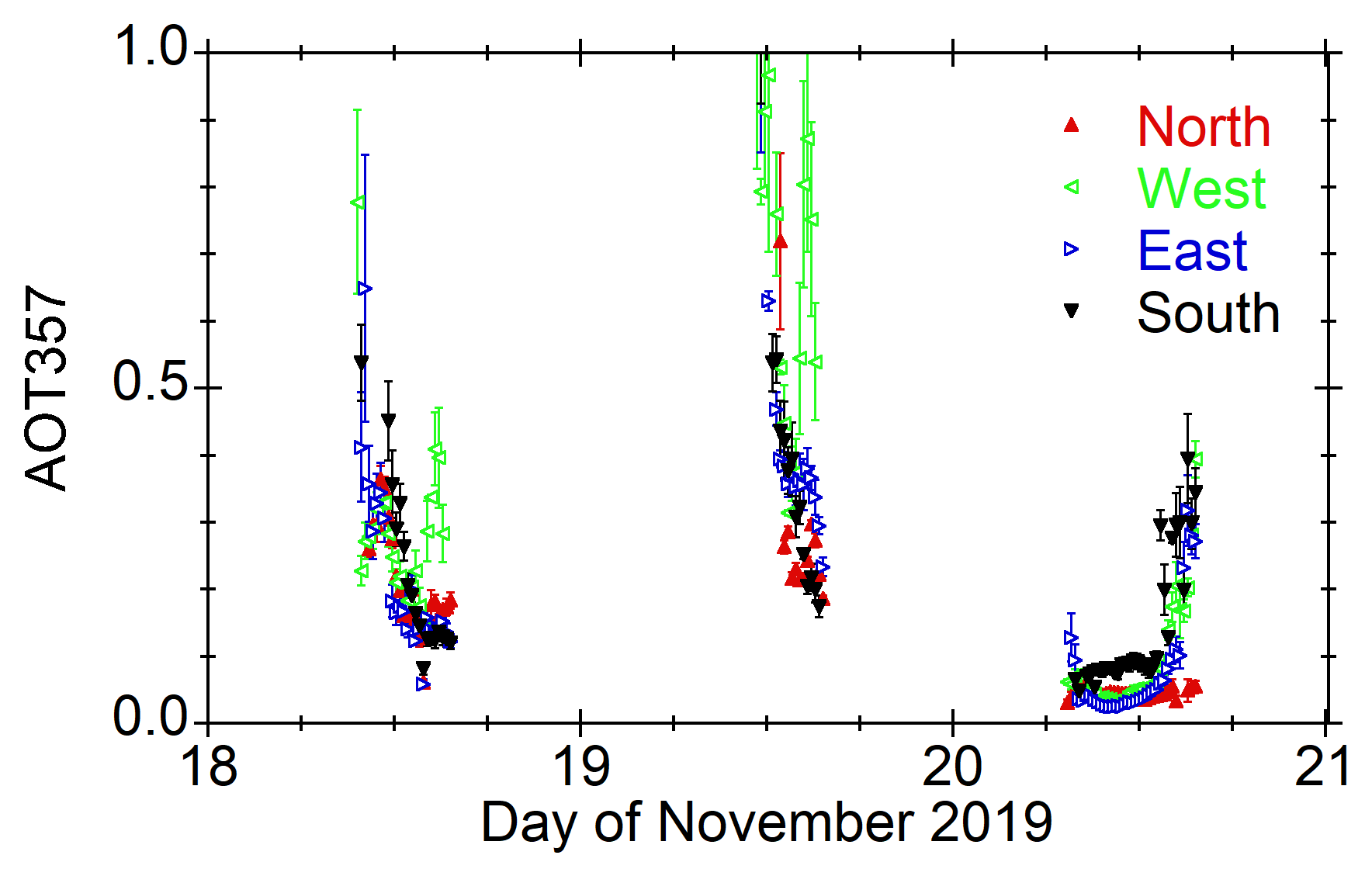 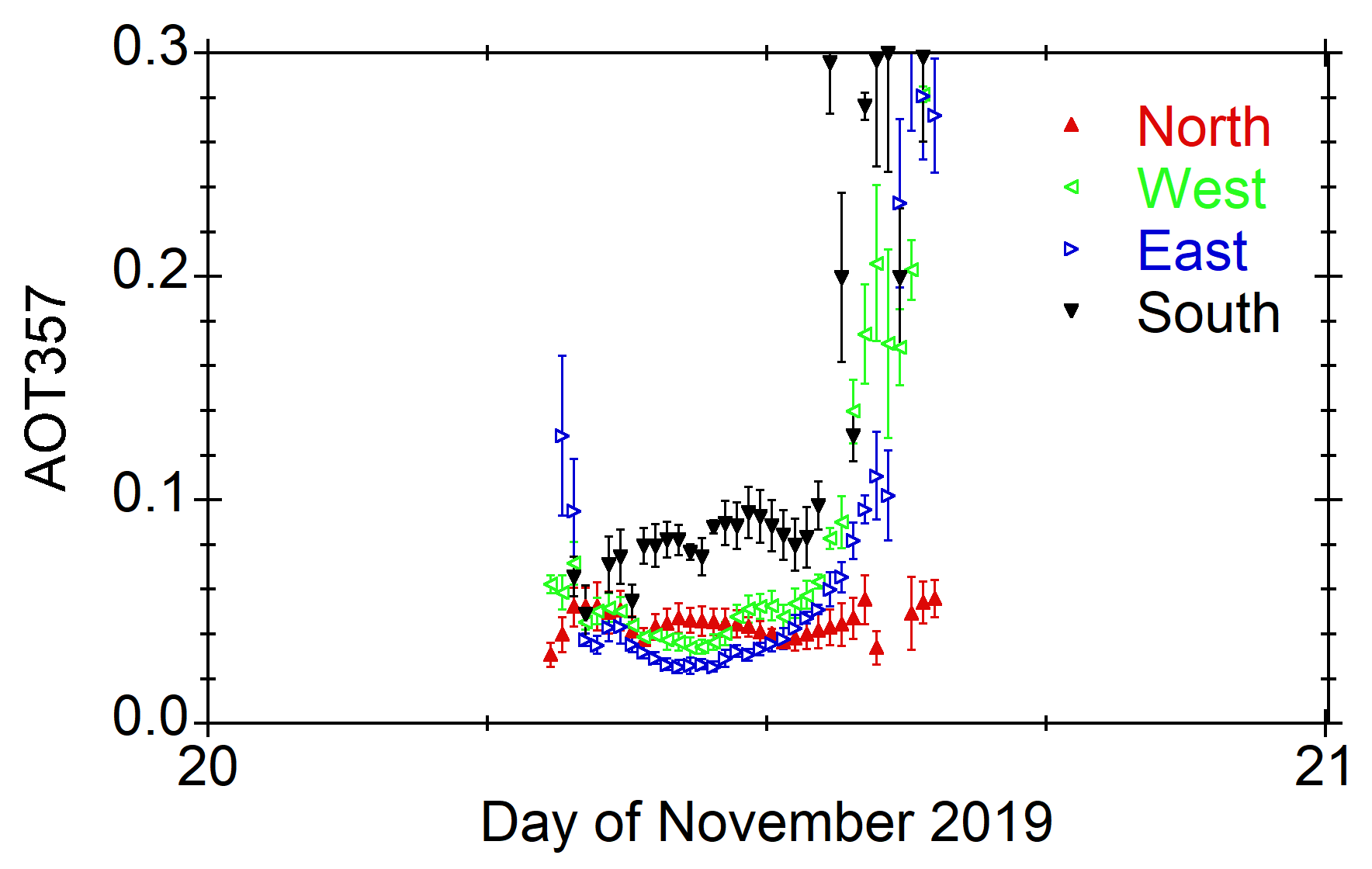 On Nov. 20, AOT at south direction was likely high compared to those at other directions.
Spatial distribution of NO2
observed by 4AZ-MAXDOAS
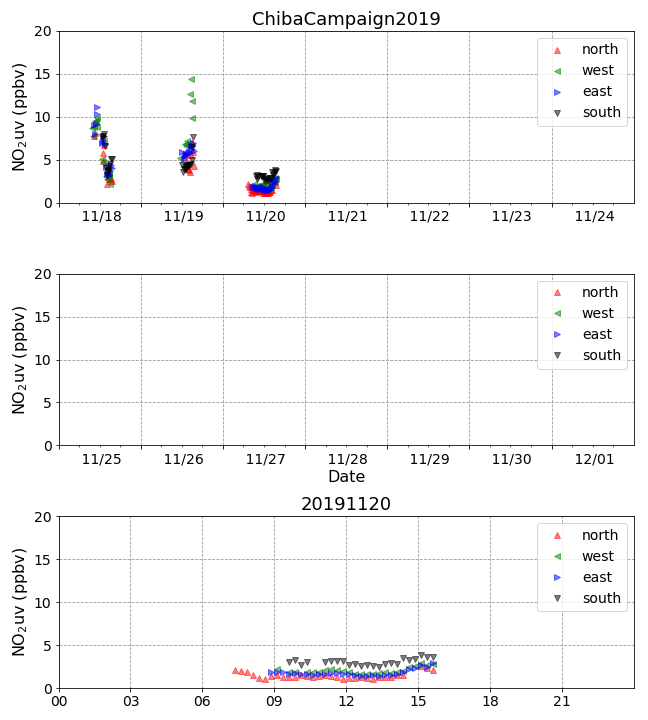 Yonekawa-kun’s result
NO2 at south direction was also high compared to those at other directions.
AOT comparison
SKYNET vs. AERONET
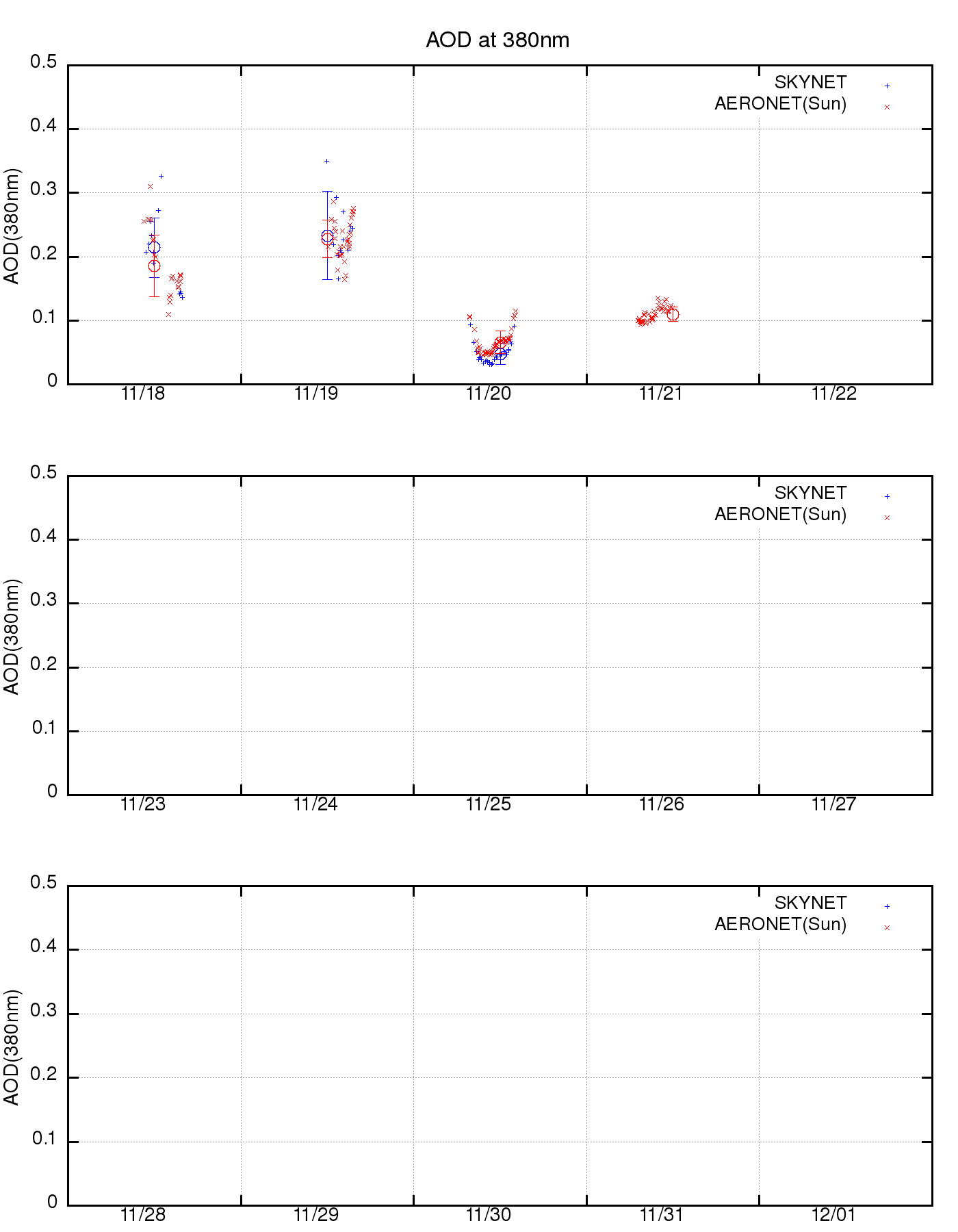 Kobayashi-kun’s result
Expected good agreement within ~0.01.
SKYNET AOT tends to be smaller than AERONET AOT, but the tendency can be explained by spatial distribution of AOT seen by MAX-DOAS.
※AERONET data for south (pointing to the sun), SKYNET for south + other directions (scanning)